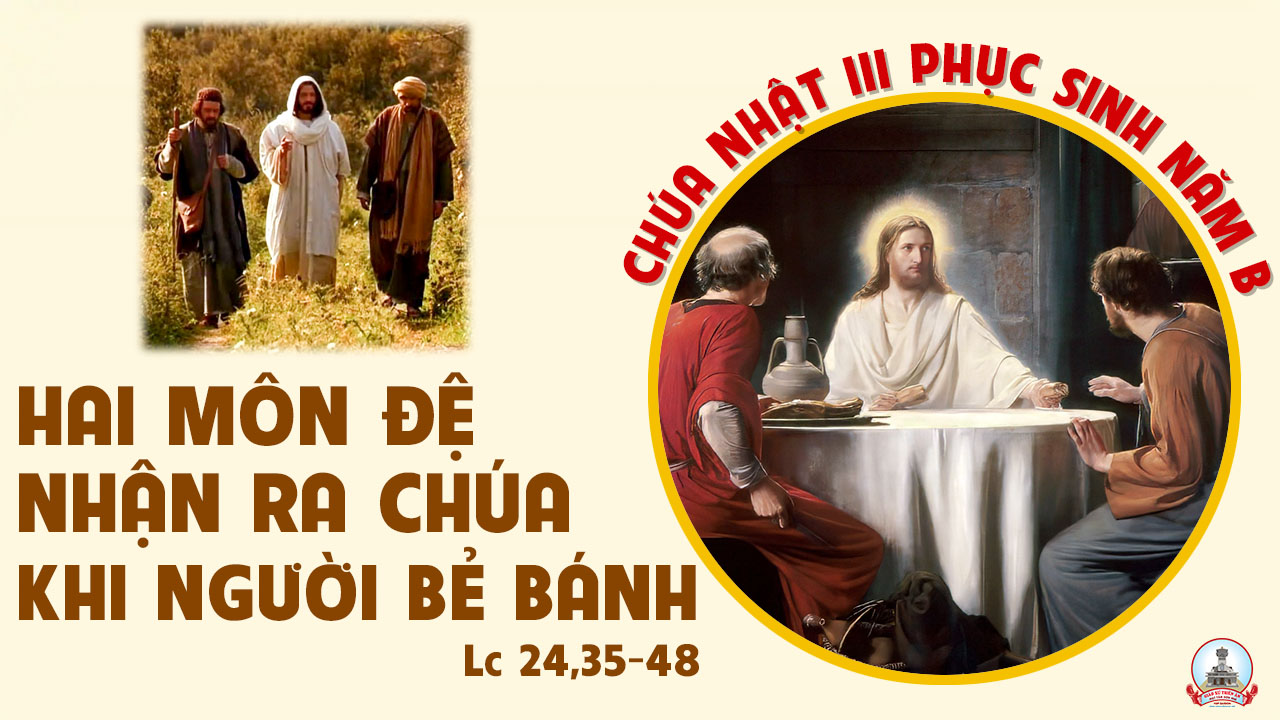 Tập Hát Cộng Đoàn
Đk: Lạy Chúa, xin chiếu ánh Thiên Nhan trên mình chúng con.
Alleluia-Alleluia:
Lạy Chúa Giêsu, xin giải thích Kinh Thánh cho chúng con, khiến lòng chúng con bừng cháy lên khi nghe Chúa phán dạy.
Alleluia…
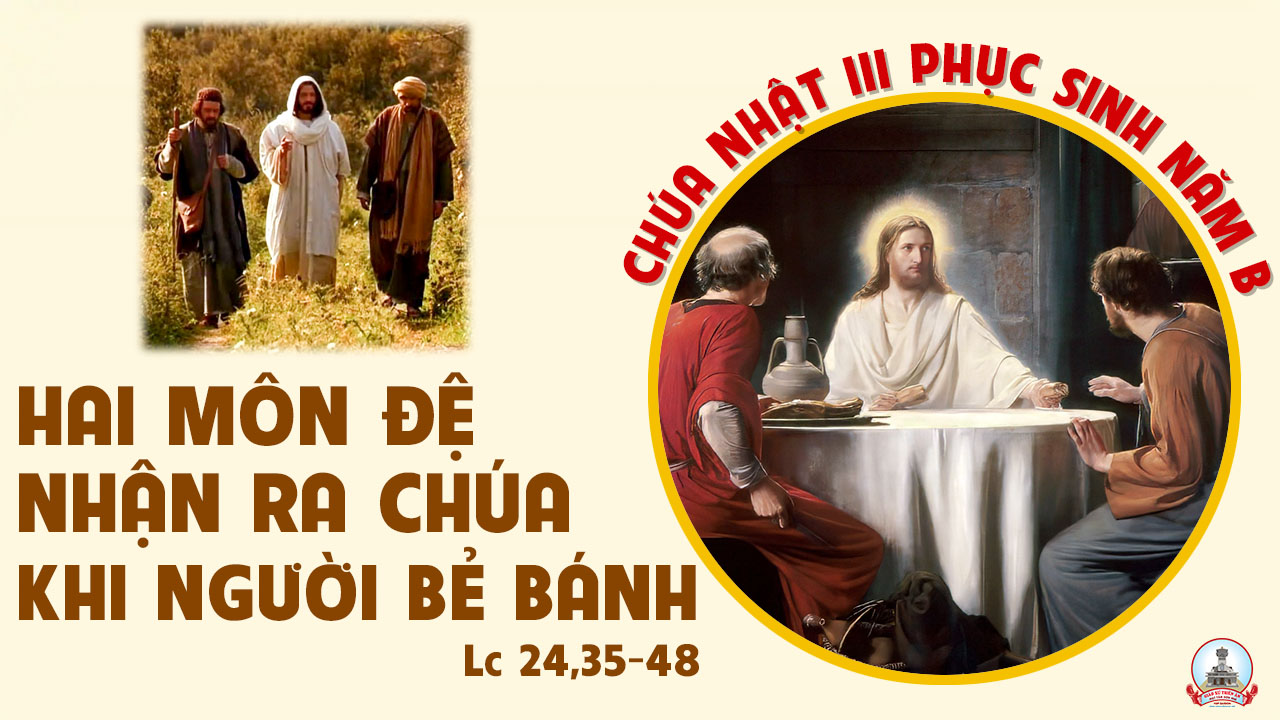 Ca nhập lễ 
TRÁI ĐẤT RUNG ĐỘNGLm. Kim Long
Đk: Trái đất rung động và mở ra. Này giờ Chúa phục sinh mừng vui lên hỡi muôn người. Chiến thắng gian trần và quỷ ma, ngàn đời Chúa hiển vinh tràn ơn cứu rỗi mọi nơi.
Tk1: Vui lên triều thần ơi,kèn cứu rỗi vang dậy rền trời. Chúa đã khởi thắng quyền uy Ngài chiếu sáng nơi nơi.
Đk: Trái đất rung động và mở ra. Này giờ Chúa phục sinh mừng vui lên hỡi muôn người. Chiến thắng gian trần và quỷ ma, ngàn đời Chúa hiển vinh tràn ơn cứu rỗi mọi nơi.
Tk2: Hôm nay tội trần gian được con Chúa dâng mình đền bồi. Cửa trời rộng mở nguồn hy vọng cứu rỗi lên ngôi.
Đk: Trái đất rung động và mở ra. Này giờ Chúa phục sinh mừng vui lên hỡi muôn người. Chiến thắng gian trần và quỷ ma, ngàn đời Chúa hiển vinh tràn ơn cứu rỗi mọi nơi.
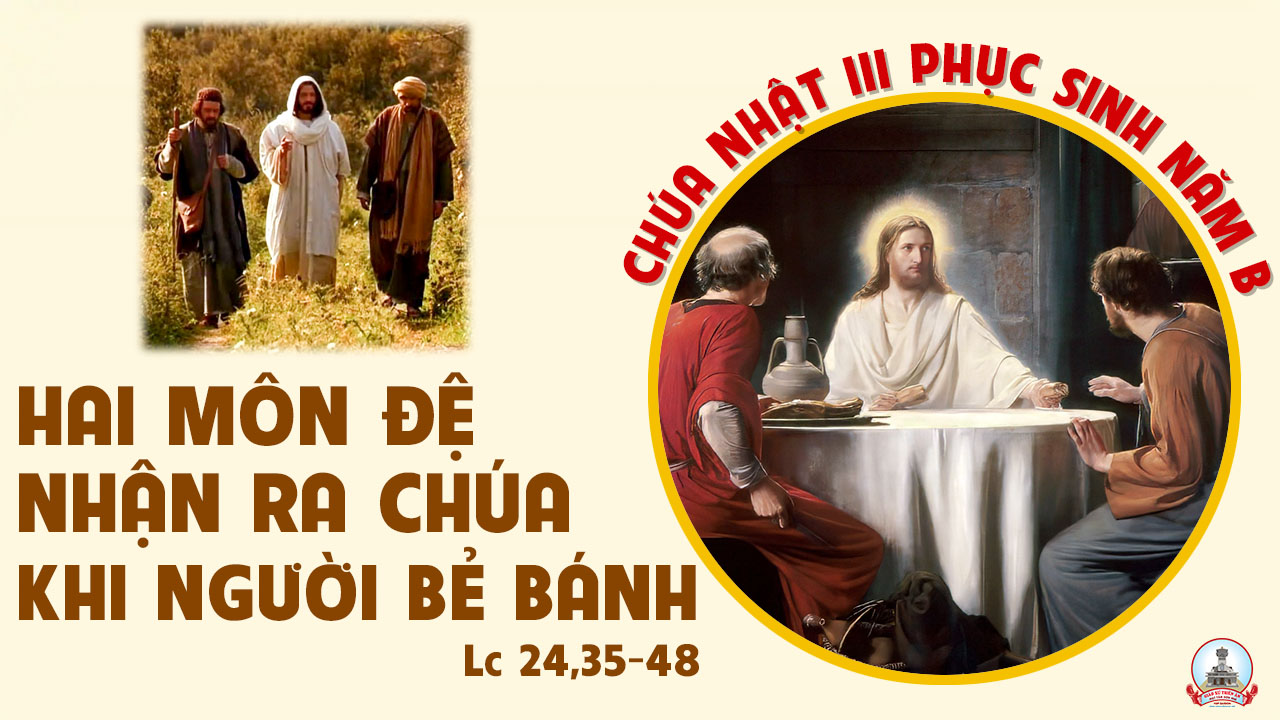 KINH VINH DANH
Ca Lên Đi 2
KINH VINH DANH
Chủ tế: Vinh danh Thiên Chúa trên các tầng trời. Và bình an dưới thế, bình an dưới thế cho người thiện tâm.
Chúng con ca ngợi Chúa. Chúng con chúc tụng Chúa. Chúng con thờ lạy Chúa. Chúng con tôn vinh Chúa. Chúng con cảm tạ Chúa vì vinh quang cao cả Chúa.
Lạy Chúa là Thiên Chúa, là Vua trên trời, là Chúa Cha toàn năng. Lạy Con Một Thiên Chúa, Chúa Giê-su Ki-tô.
Lạy Chúa là Thiên Chúa, là Chiên Thiên Chúa, là Con Đức Chúa Cha. Chúa xoá tội trần gian, xin thương, xin thương, xin thương xót chúng con.
Chúa xoá tội trần gian, Xin nhận lời chúng con cầu khẩn. Chúa ngự bên hữu Đức Chúa Cha, xin thương, xin thương, xin thương xót chúng con.
Vì lạy Chúa Giê-su Ki-tô, chỉ có Chúa là Đấng Thánh, chỉ có Chúa là Chúa, chỉ có Chúa là Đấng Tối Cao, cùng Đức Chúa Thánh Thần trong vinh quang Đức Chúa Cha. A-men. A-men.
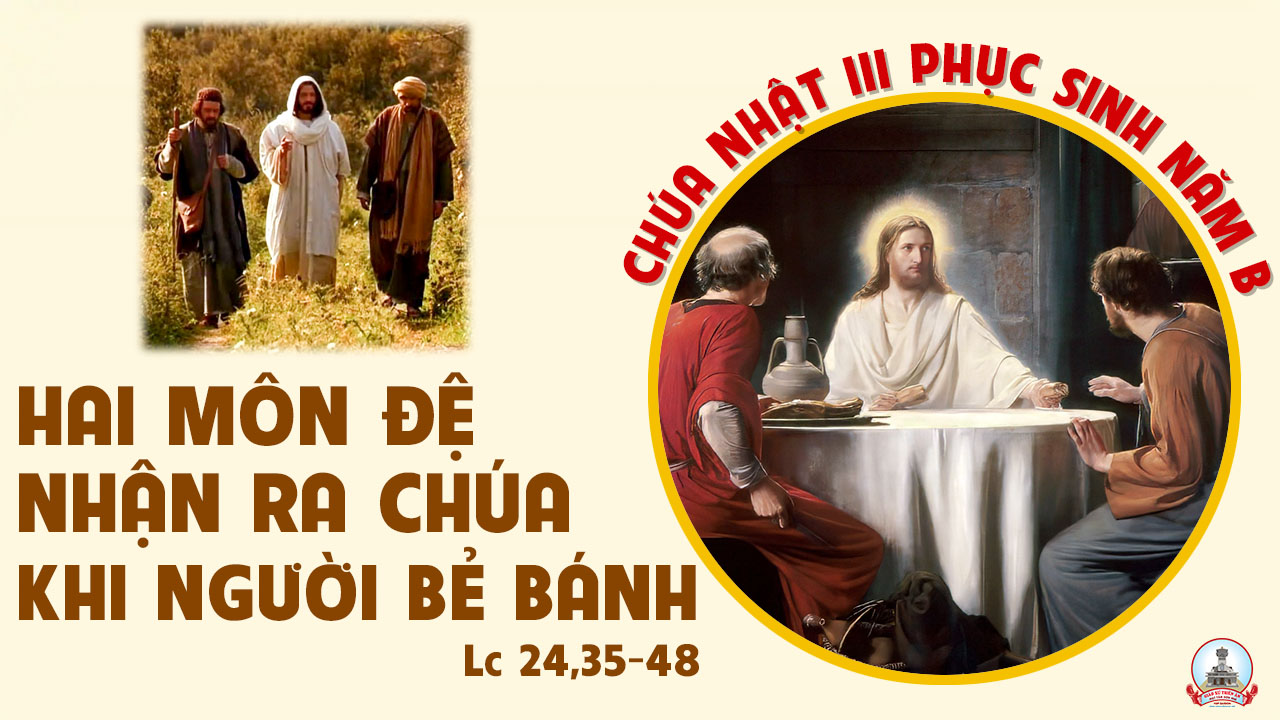 KINH VINH DANH
Chủ tế: Vinh danh Thiên Chúa trên các tầng trời.A+B: Và bình an dưới thế cho người thiện tâm.
A: Chúng con ca ngợi Chúa.
B: Chúng con chúc tụng Chúa. A: Chúng con thờ lạy Chúa. 
B: Chúng con tôn vinh Chúa.
A: Chúng con cảm tạ Chúa vì vinh quang cao cả Chúa.
B: Lạy Chúa là Thiên Chúa, là Vua trên trời, là Chúa Cha toàn năng.
A: Lạy con một Thiên Chúa,
Chúa Giêsu Kitô.
B: Lạy Chúa là Thiên Chúa, là Chiên Thiên Chúa là Con Đức Chúa Cha.
A: Chúa xóa tội trần gian, xin thương xót chúng con.
B: Chúa xóa tội trần gian, xin nhậm lời chúng con cầu khẩn.
A: Chúa ngự bên hữu Đức Chúa Cha, xin thương xót chúng con.
B: Vì lạy Chúa Giêsu Kitô, chỉ có Chúa là Đấng Thánh.
Chỉ có Chúa là Chúa, chỉ có Chúa là đấng tối cao.
A+B: Cùng Đức Chúa Thánh Thần trong vinh quang Đức Chúa Cha. 
Amen.
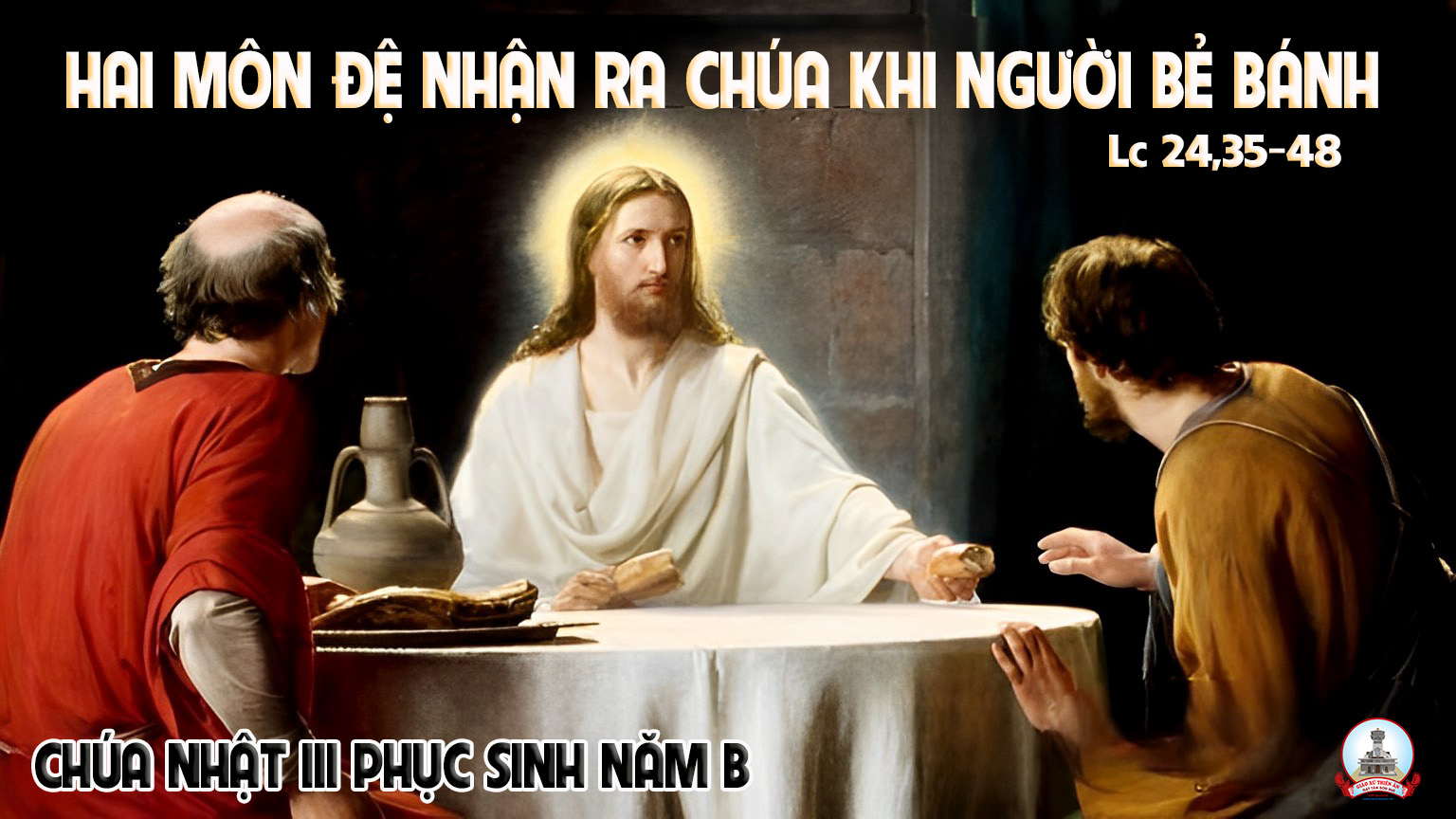 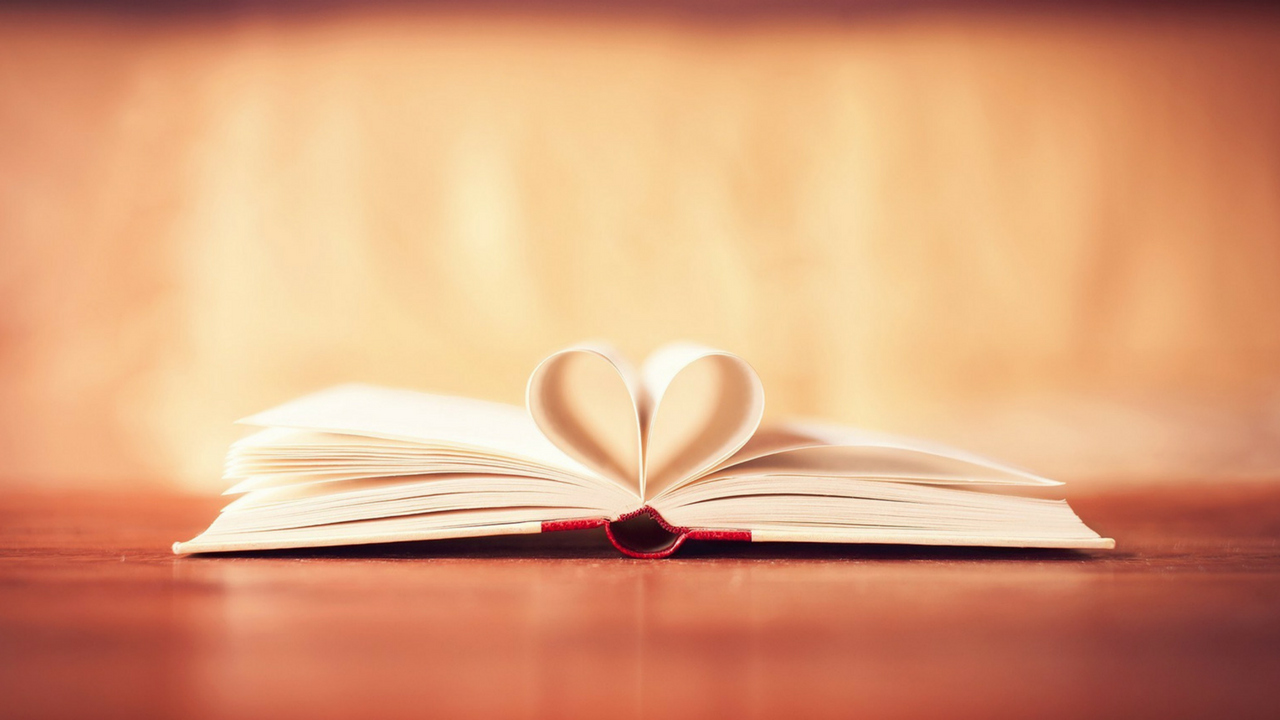 Anh em đã giết Đấng khơi nguồn sự sống, 
nhưng Thiên Chúa đã làm cho Người trỗi dậy từ cõi chết.
Bài Đọc 1
Bài trích sách công vụ Tông Đồ
THÁNH VỊNH 4CHÚA NHẬT III PHỤC SINHNĂM BLM KIM LONG03 Câu
Đk: Lạy Chúa, xin chiếu ánh Thiên Nhan trên mình chúng con.
Tk1: Vạn lạy Chúa con khấn xin Ngài, đèn trời soi xét, ngày nguy khốn này con kêu, Ngài thương tình giải thoát. Này phàm nhân cho đến bao giờ lòng còn chai đá, còn ưa thích truyện hư không chạy theo đường hão huyền.
Đk: Lạy Chúa, xin chiếu ánh Thiên Nhan trên mình chúng con.
Tk2: Hãy nhận biết Thiên Chúa yêu vì người nào trung hiếu. Lời con mới vừa kêu lên, Ngài thương tình trả đáp. Này người ơi mau hãy run sợ, đừng phạm tội nữa, nằm yên đó hồi tâm đi, và tin cậy Chúa Trời.
Đk: Lạy Chúa, xin chiếu ánh Thiên Nhan trên mình chúng con.
Tk3: Nhiều người nói: ai sẽ ban tặng một đời hạnh phúc. Phần con vẫn chỉ trông mong Thần nhan Ngài tỏa sáng. Lòng mừng vui hơn lúc thiên hạ được mùa lúa mới, nhờ ơn Chúa dủ thương con, tặng ban đầy phước lộc.
Đk: Lạy Chúa, xin chiếu ánh Thiên Nhan trên mình chúng con.
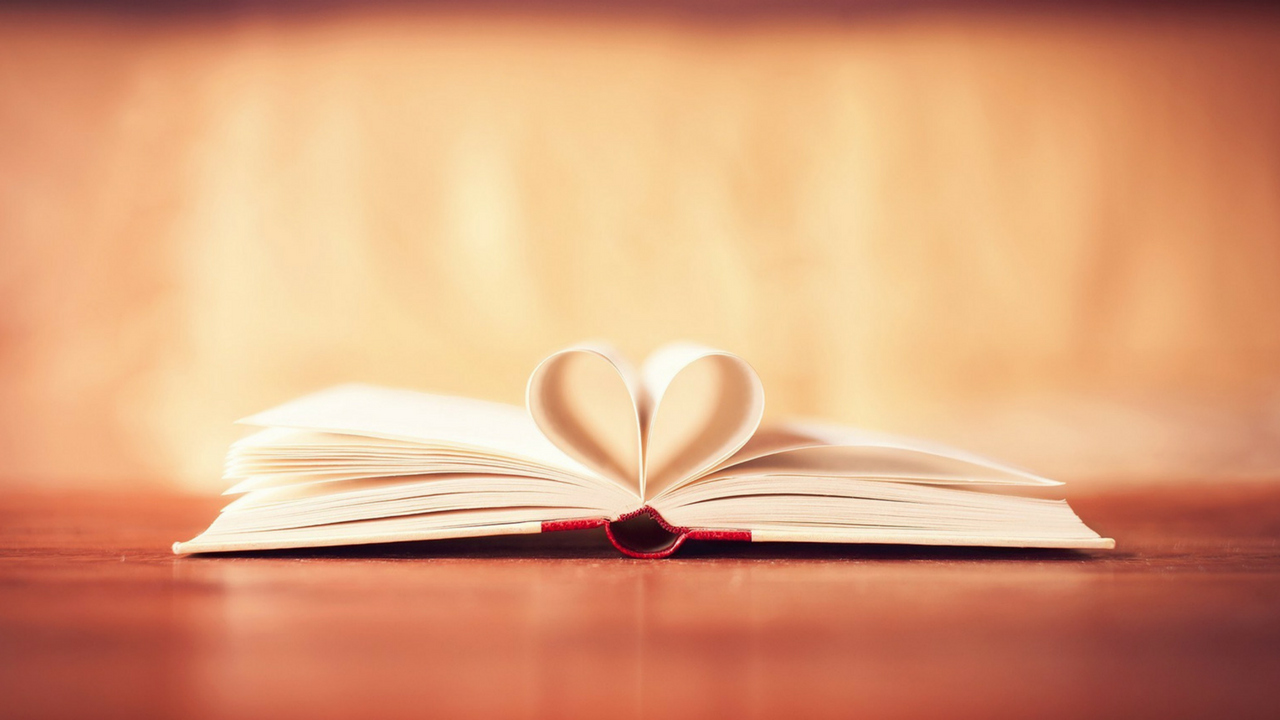 Chính Đức Giê-su Ki-tô
là của lễ đền bù tội lỗi chúng ta,
và tội lỗi cả thế gian nữa.
Bài Đọc 2
Bài trích thư thứ nhất của thánh Gio-an tông đồ.
Alleluia-Alleluia:
Lạy Chúa Giêsu, xin giải thích Kinh Thánh cho chúng con, khiến lòng chúng con bừng cháy lên khi nghe Chúa phán dạy.
Alleluia…
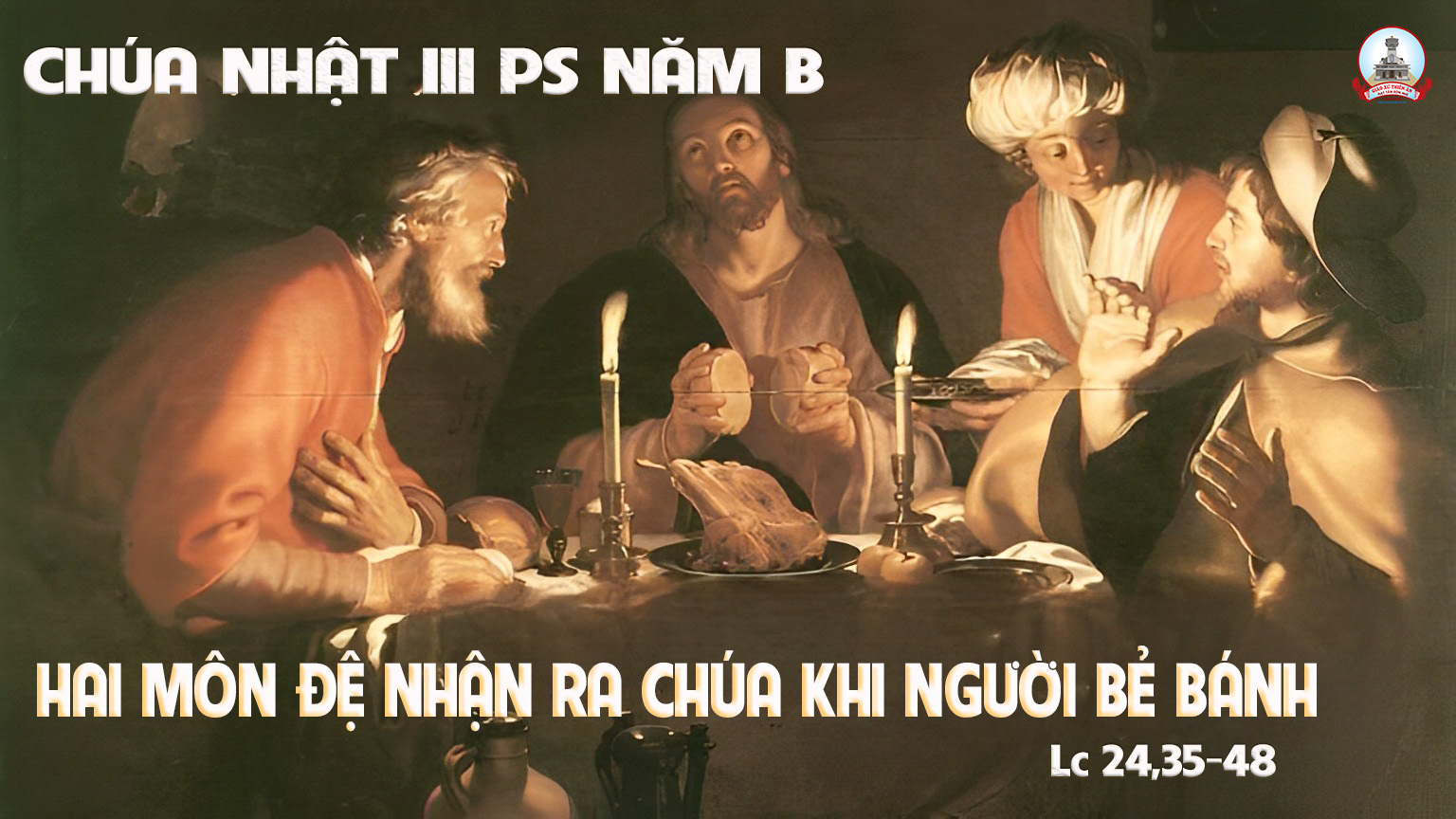 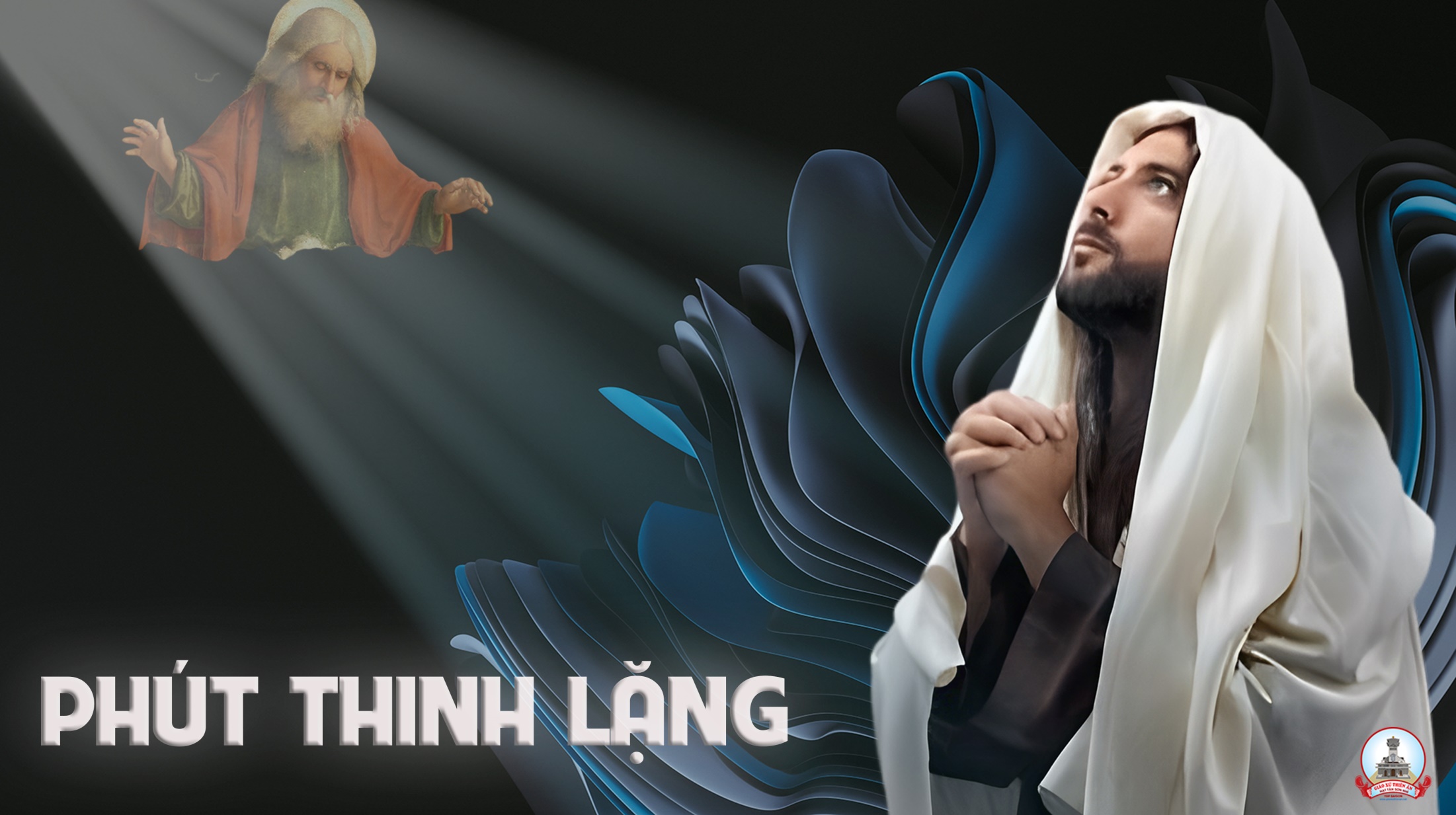 KINH TIN KÍNH
Tôi tin kính một Thiên Chúa là Cha toàn năng, Đấng tạo thành trời đất, muôn vật hữu hình và vô hình.
Tôi tin kính một Chúa Giêsu Kitô, Con Một Thiên Chúa, Sinh bởi Đức Chúa Cha từ trước muôn đời.
Người là Thiên Chúa bởi Thiên Chúa, Ánh Sáng bởi Ánh Sáng, Thiên Chúa thật bởi Thiên Chúa thật,
được sinh ra mà không phải được tạo thành, đồng bản thể với Đức Chúa Cha: nhờ Người mà muôn vật được tạo thành.
Vì loài người chúng ta và để cứu độ chúng ta, Người đã từ trời xuống thế.
Bởi phép Đức Chúa Thánh Thần, Người đã nhập thể trong lòng Trinh Nữ Maria, và đã làm người.
Người chịu đóng đinh vào thập giá vì chúng ta, thời quan Phongxiô Philatô; Người chịu khổ hình và mai táng, ngày thứ ba Người sống lại như lời Thánh Kinh.
Người lên trời, ngự bên hữu Đức Chúa Cha, và Người sẽ lại đến trong vinh quang để phán xét kẻ sống và kẻ chết, Nước Người sẽ không bao giờ cùng.
Tôi tin kính Đức Chúa Thánh Thần là Thiên Chúa và là Đấng ban sự sống, Người bởi Đức Chúa Cha và Đức Chúa Con mà ra,
Người được phụng thờ và tôn vinh cùng với Đức Chúa Cha và Đức Chúa Con: Người đã dùng các tiên tri mà phán dạy.
Tôi tin Hội Thánh duy nhất thánh thiện công giáo và tông truyền.
Tôi tuyên xưng có một Phép Rửa để tha tội. Tôi trông đợi kẻ chết sống lại và sự sống đời sau. Amen.
LỜI NGUYỆN TÍN HỮU
Chúa Giêsu đã sống lại và có mặt ở khắp mọi nơi, Ngài cùng đi với chúng ta trên mọi nẻo đường đời, âm thầm ban muôn ơn lành hồn xác. Tin tưởng vào sự hiện diện của Chúa trong cuộc đời mình, chúng ta cùng dâng lời cầu xin
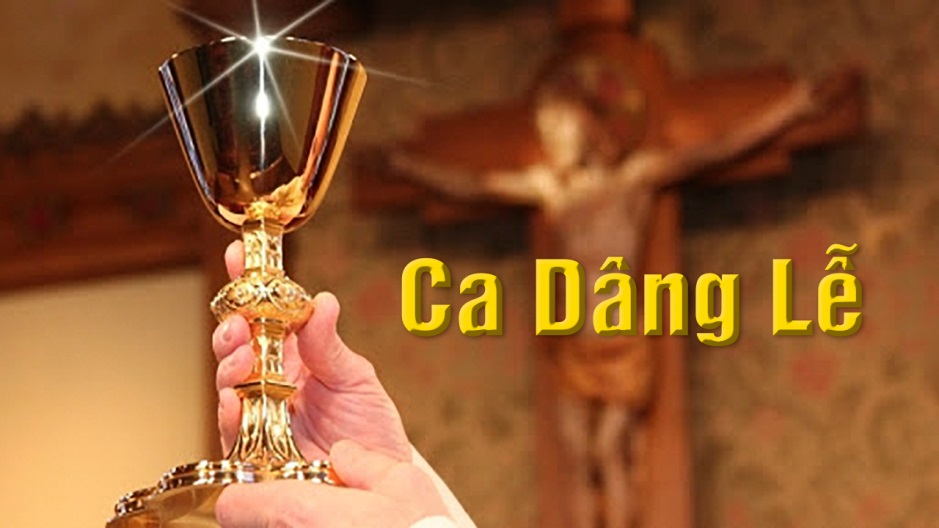 Ca Dâng Lễ 
 LỄ DÂNG PHỤC SINH
Nguyễn Hùng Lân
Tk1: Hiệp dâng về trên đĩa thánh, bánh thơm ngọt ngào phúc ân. Này là bao lao công tiến dâng trót cả cuộc sống. Cùng dâng này đây chén rượu, xin Cha thương nhận lấy, máu chiên thánh trào tuôn để nuôi dưỡng linh hồn.
Đk: Chan hoà niềm vui dâng về Thiên Chúa rạng ngời. Thiên đàng rộng mở, Chúa Con hiển vinh vượt qua. Mừng Giêsu chiến thắng đã thoát khỏi tay tử thần rồi, vinh phúc xuống cho muôn người người. Cùng dâng khúc hát: Alleluia!
Tk2:  Đời con dù bao gian khó, đớn đau nhọc nhằn nỗi lo. Đường trần gian đau thương vẫn không sánh được cùng Chúa. Thì đây hiệp dâng đến Ngài, xin Cha thương nhận lầy, hiến dâng tấm lòng con, cùng thân xác, linh hồn.
Đk: Chan hoà niềm vui dâng về Thiên Chúa rạng ngời. Thiên đàng rộng mở, Chúa Con hiển vinh vượt qua. Mừng Giêsu chiến thắng đã thoát khỏi tay tử thần rồi, vinh phúc xuống cho muôn người người. Cùng dâng khúc hát: Alleluia!
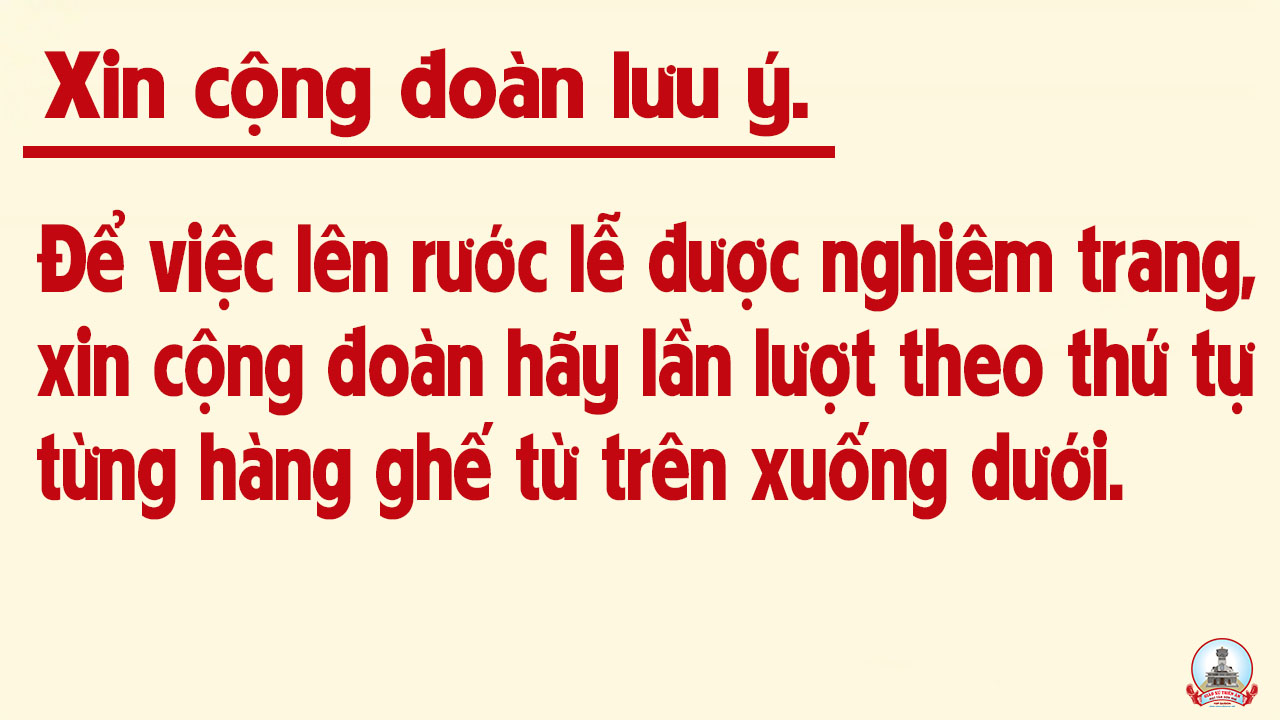 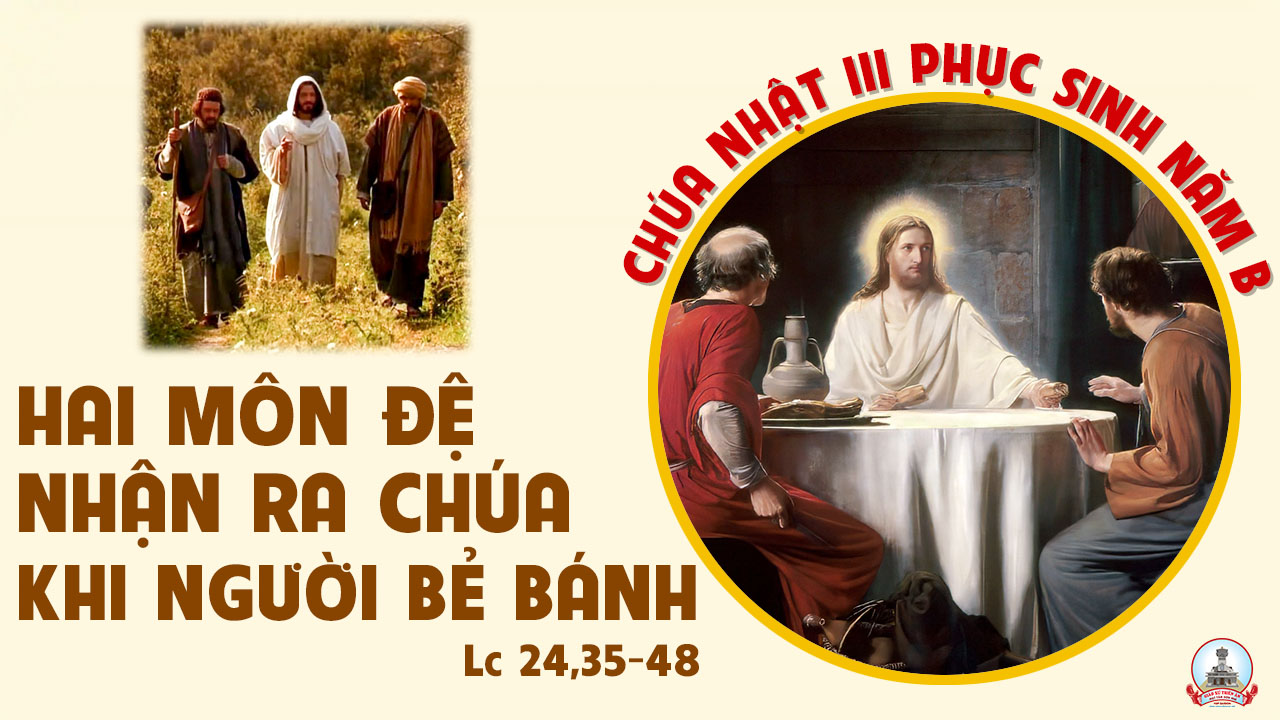 Ca Nguyện Hiệp Lễ 
BÌNH AN CHÚA ÂN BAN
Lm. Quang Uy
Pk1: Bình an như gió, gió xua tan hờn oan. Bình an như tia nắng sưởi ấm bao thở than. Rực nóng cậy trông lòng ngước lên chờ mong, nguồn bình an Chúa ân ban sẽ chữa lành cho trần gian. Nguồn bình an suối hân hoan sẽ tuôn tràn luôn chứa chan.
***: Ha-lê-lu, Ha-lê-lu, Ha-lê-lu-u-u-ia.
Pk2: Bình an như nước, nước mát trong thảnh thơi. Bình an như con suối rồi sẽ ra biển khơi. Nguồn nước huyền siêu, lòng đón trao tình yêu, nguồn bình an Chúa ân ban sẽ thắp lên hy vọng ngoan. Nguồn bình an chắp tay hoa, chắt chiu hạnh ngộ thiết tha.
***: Ha-lê-lu, Ha-lê-lu, Ha-lê-lu-u-u-ia.
Pk3: Bình an như đất, đất dưỡng nuôi chở che. Bình an như men muối cho thắm tươi đời vui. Bừng sáng niềm tin lòng khát khao nguyện xin, nguồn bình an Chúa ân ban sẽ đưa về quê nhà Cha. Nguồn bình an khúc tân ca sẽ phôi pha bao xót xa.
***: Ha-lê-lu, Ha-lê-lu, Ha-lê-lu-u-u-ia.
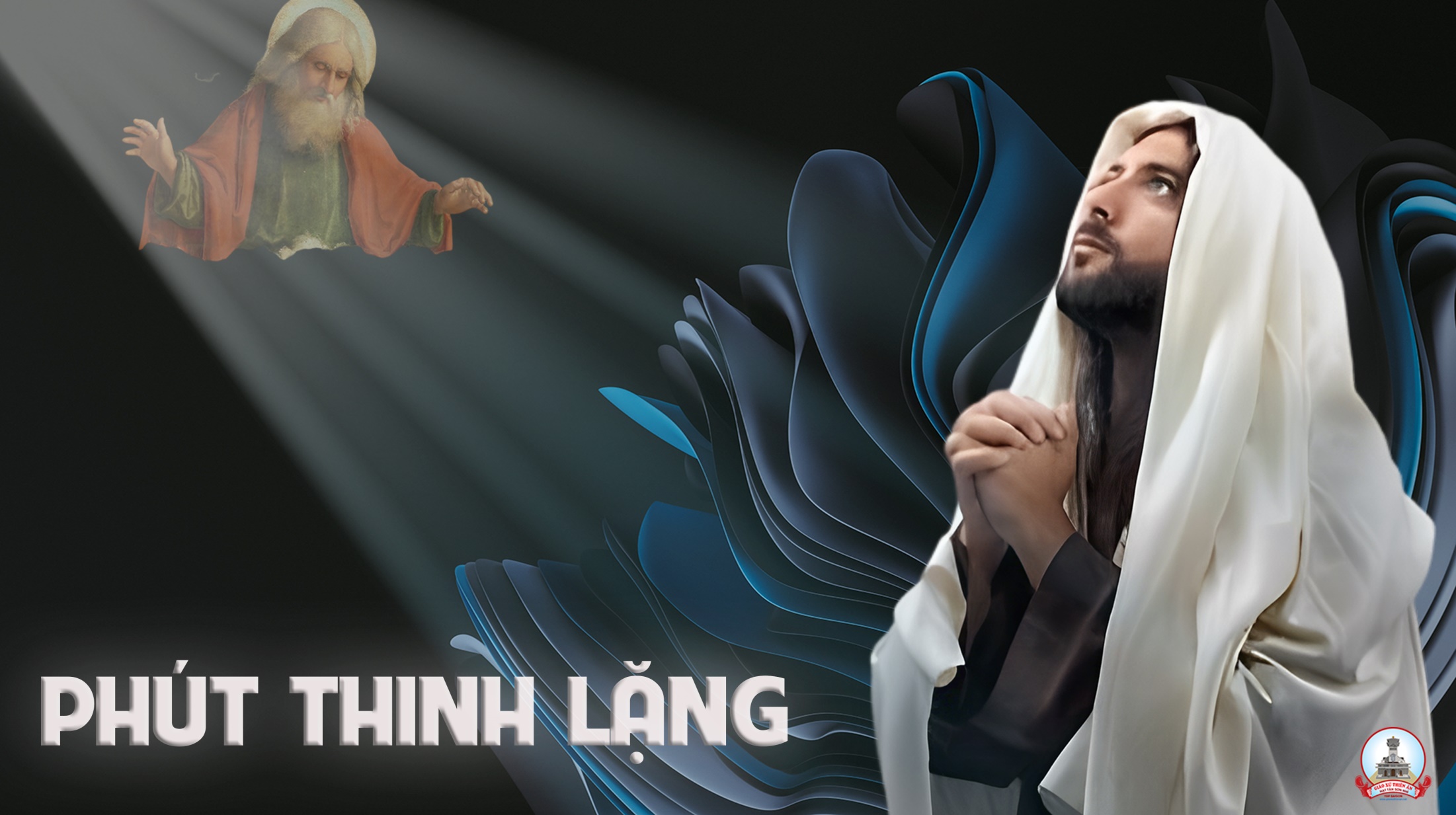 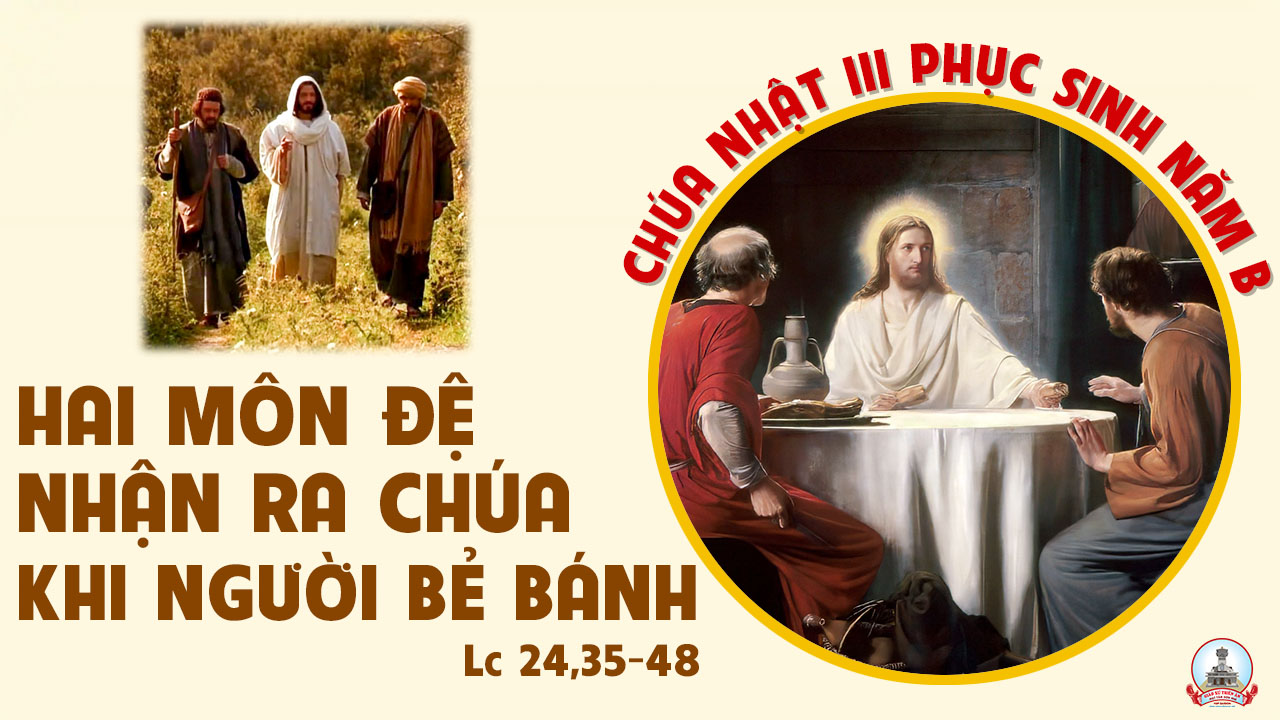 Ca kết lễ
Chúa Nay Đã Phục Sinh
Lm. Kim Long
Đk: Chúa nay thực đã phục sinh. Al-le-lu-ia. Al-le-lu-ia.
Tk1: Ngài từ trong kẻ chết sống lại. Al-le-lu-ia. Al-le-lu-ia. Và niềm vui tràn lan nơi nơi.
Đk: Chúa nay thực đã phục sinh. Al-le-lu-ia. Al-le-lu-ia.
Tk2: Ngài toàn thắng tội lỗi thế trần. Al-le-lu-ia. Al-le-lu-ia. Và ngàn dân hưởng ơn cứu rỗi.
Đk: Chúa nay thực đã phục sinh. Al-le-lu-ia. Al-le-lu-ia.
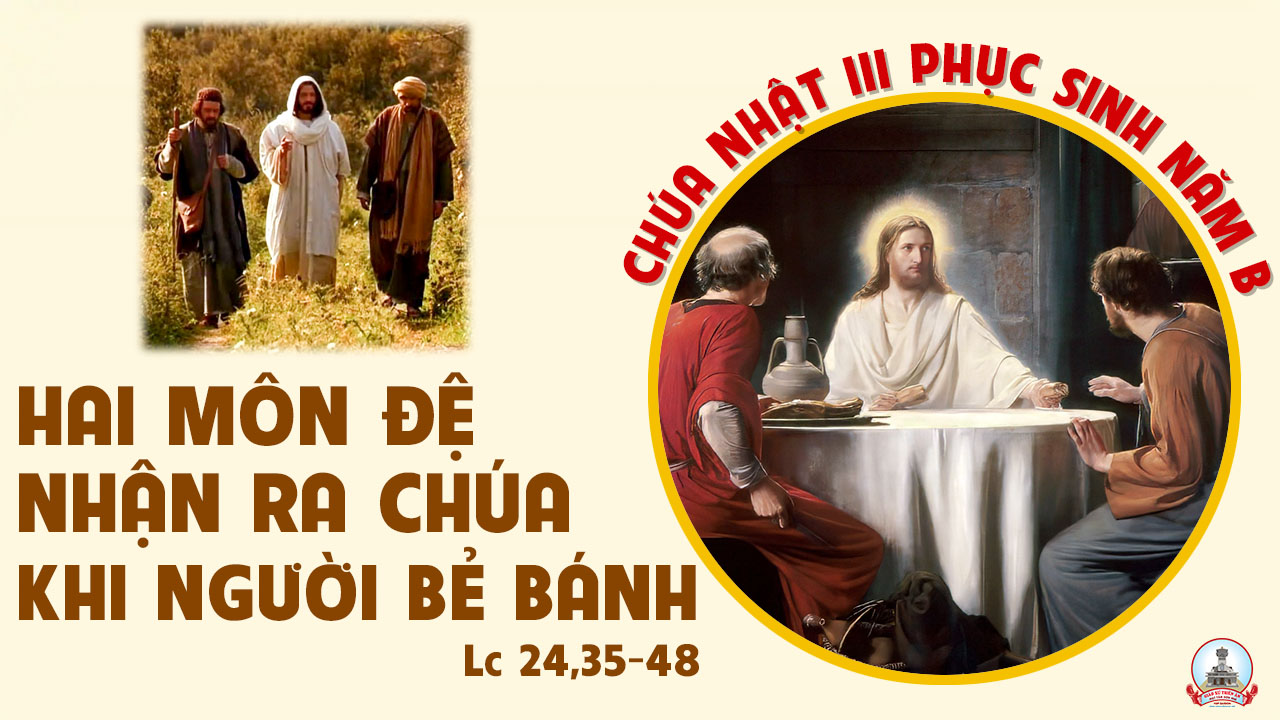